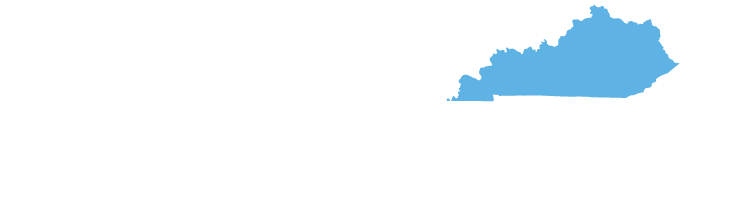 Business led Collaborative Business Outreach 
of the "One Workforce" 
Kentucky Career Center system
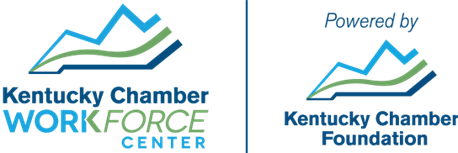 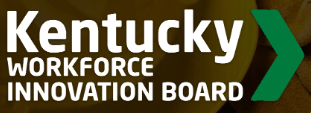 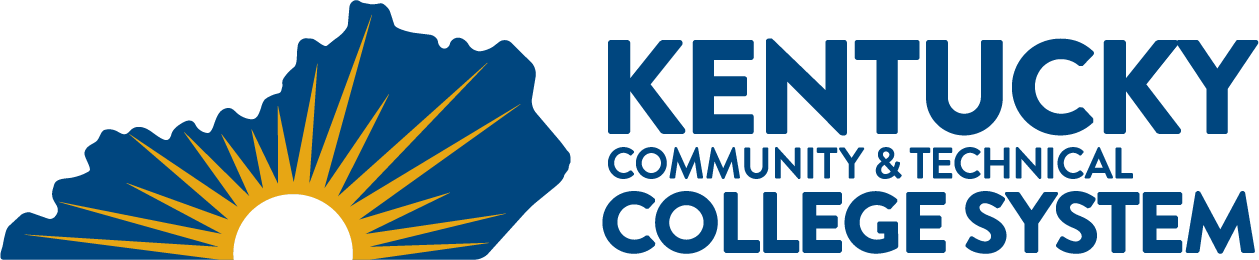 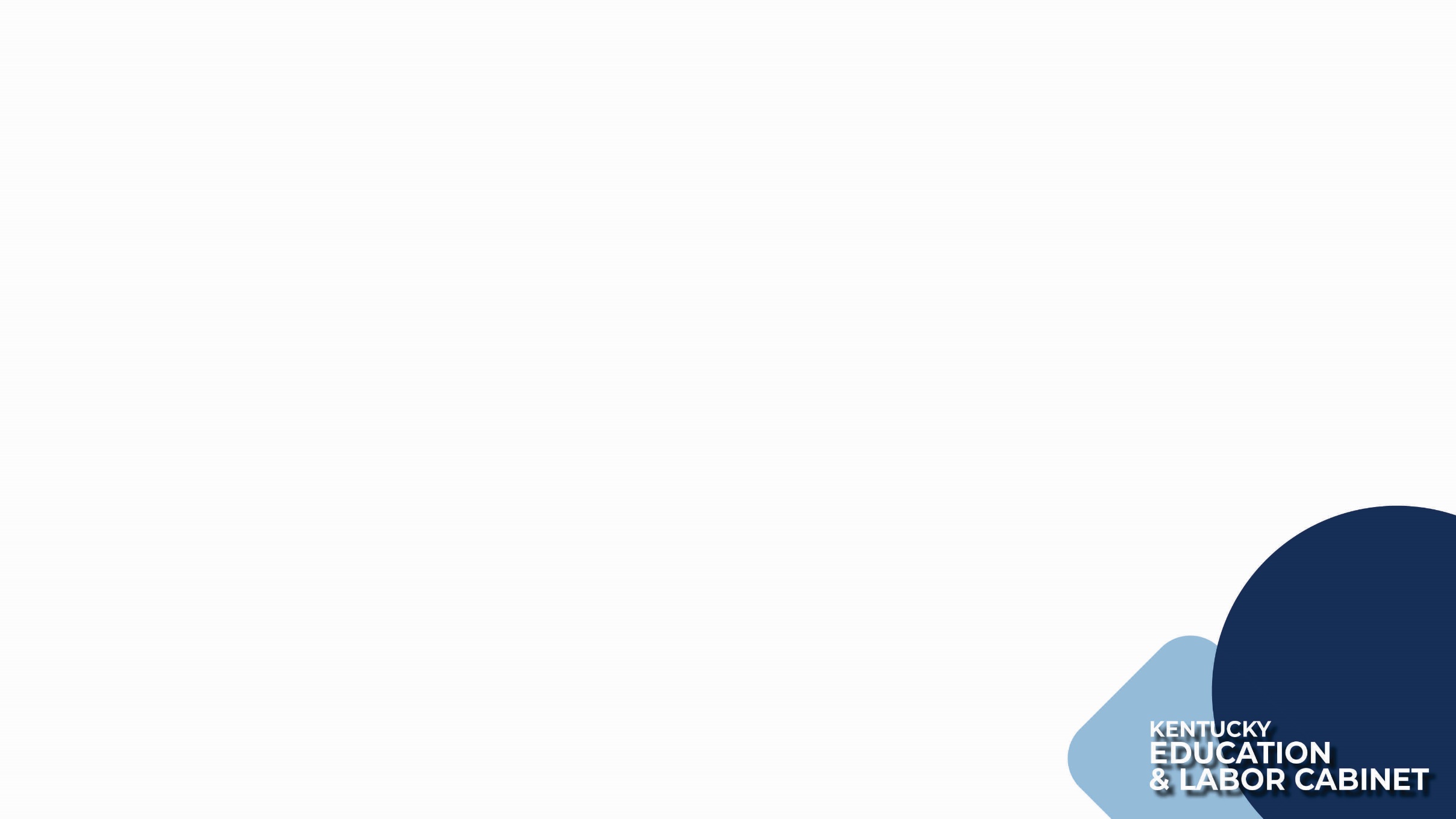 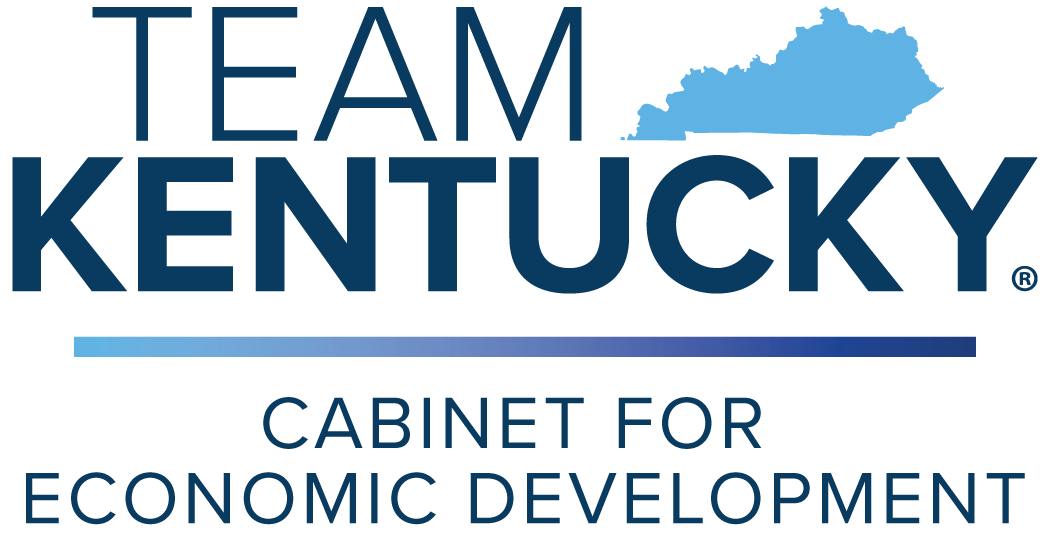 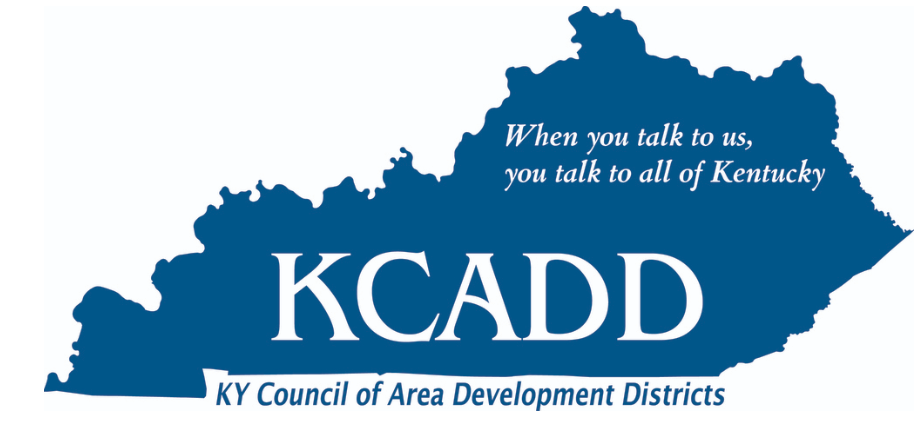 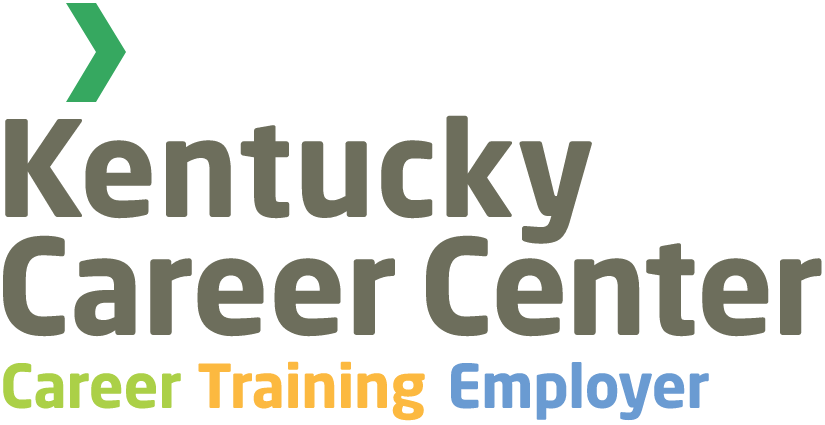 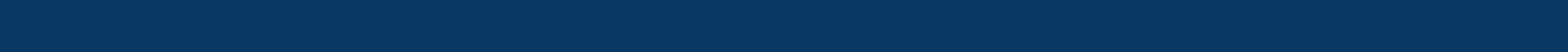 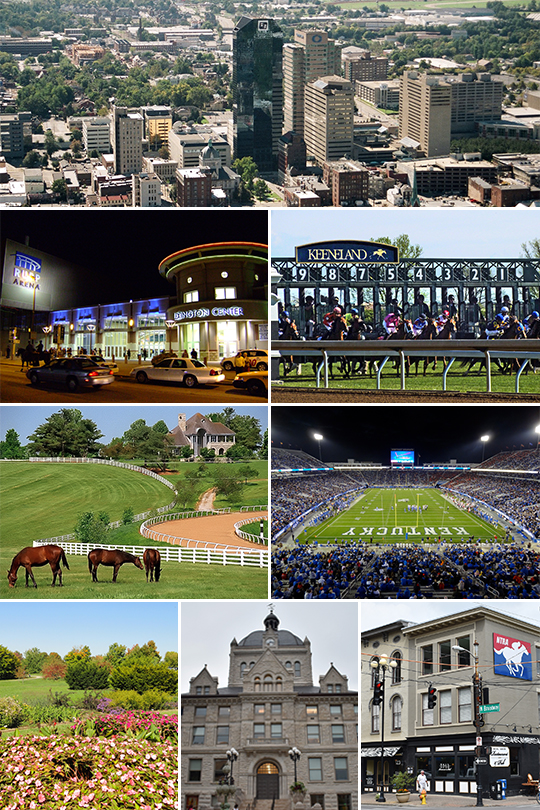 Our Business Customers
Kentucky has 196,588 Businesses 
Who Employ 2,137,625 people
Making $1,342,322,237,010.00 
or you can say over $1.3T
Kentucky has 10 Local Workforce Development Areas
A Population of 4,477,251
An Unemployment Rate 3.8 %
There were 47,555 postings 
Jun. 17, 2022 - Jul. 16, 2022
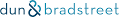 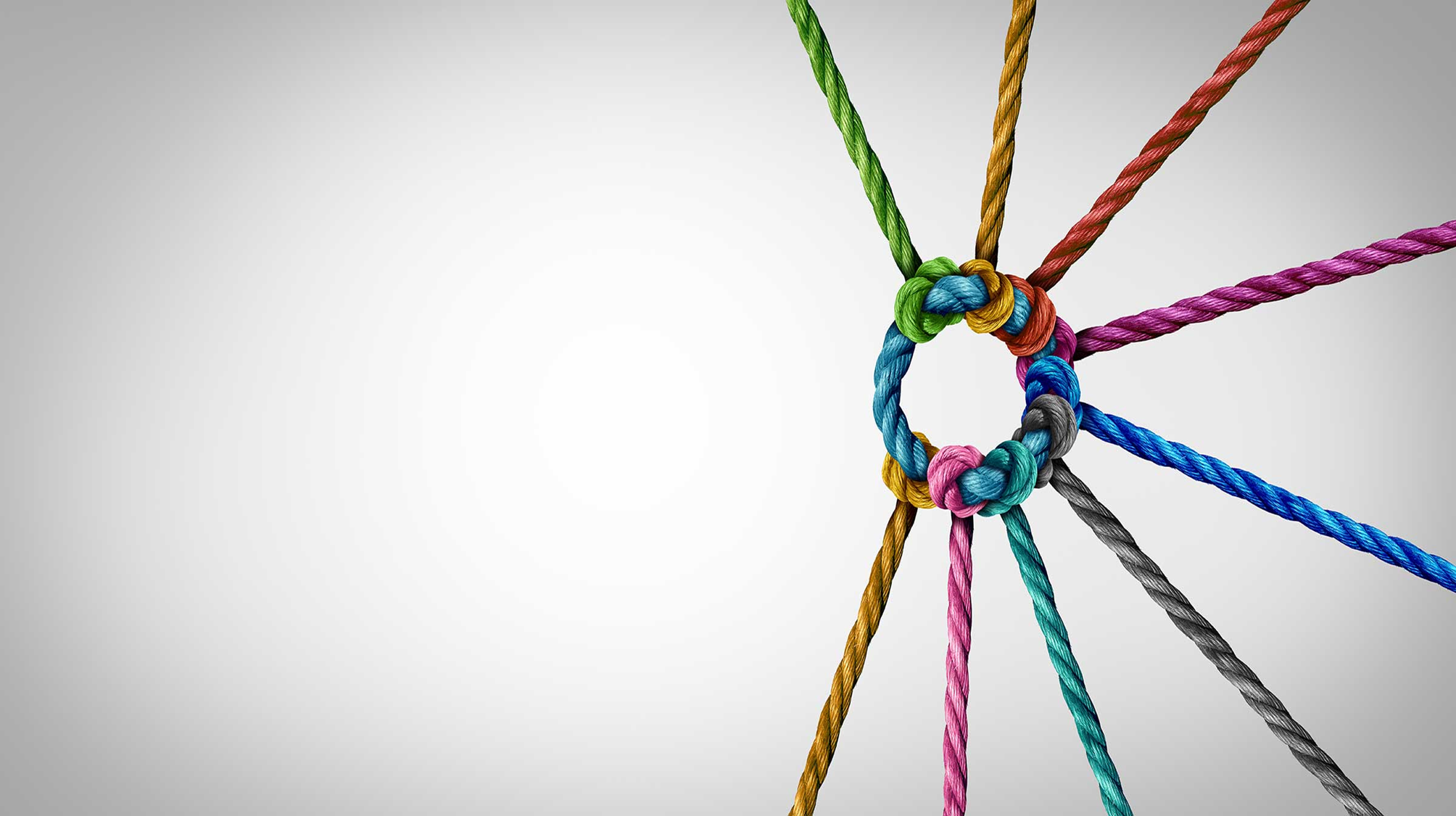 The Office of Employer and Apprenticeship Services
Self-described as human googles “connectors” of workforce 
Workforce Recruitment, Training, Retention and Incentives
Strategic Recruitment for untapped talent pools
Screening, Hiring Events & Outreach
Online Labor Exchange Services
Applicant Pre-Assessments, Customized Testing & Credentialing
Rapid Response
Labor Market Information
Registered Apprenticeship
Kentucky Essential Skills Training and Certification
National Career Readiness Credentialing
Work Opportunity Tax Credit 
Kentucky Unemployment Tax Credit 
Kentucky Fair Chance Bonding
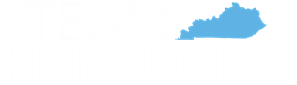 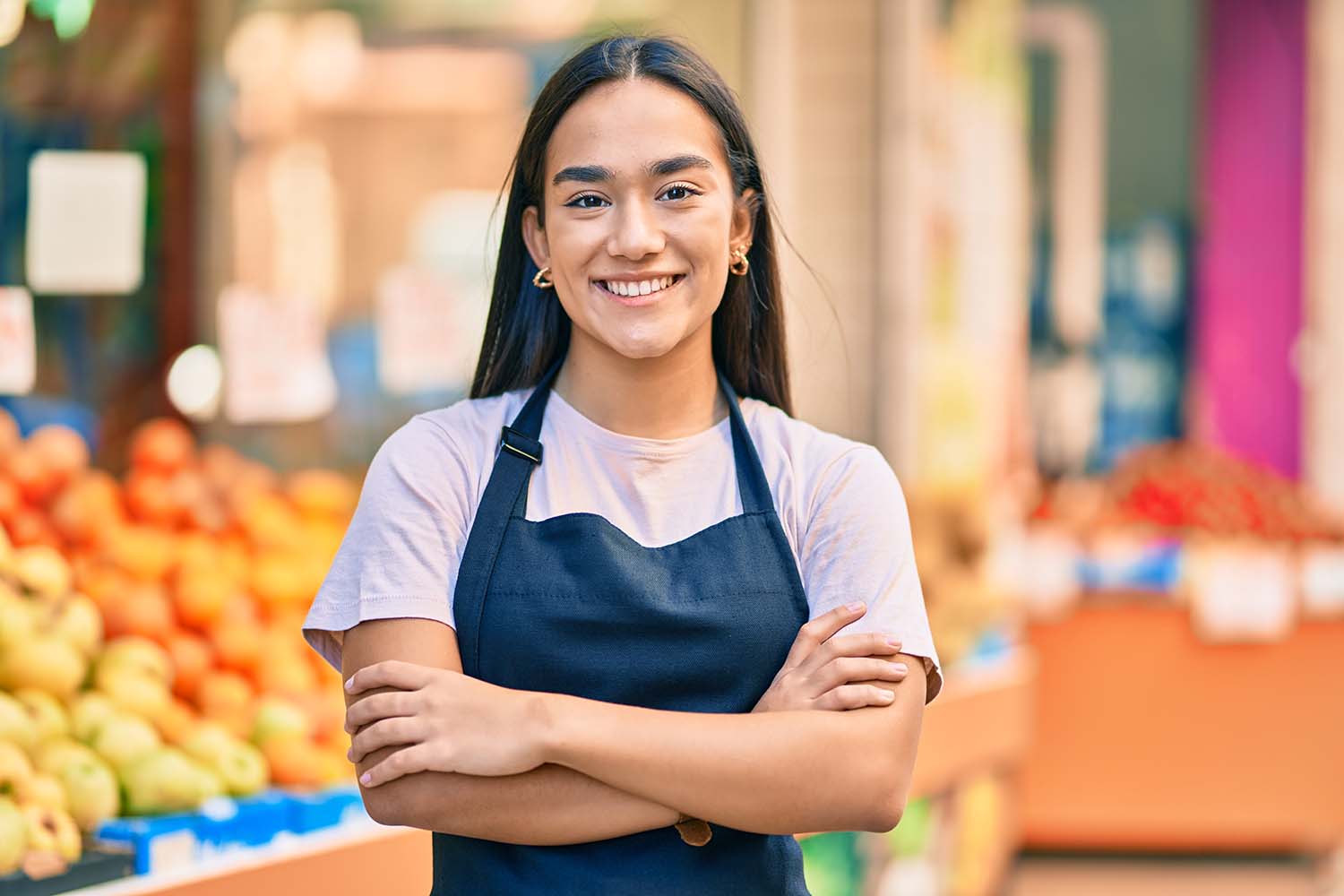 Career Development Office
Kentucky Career Center
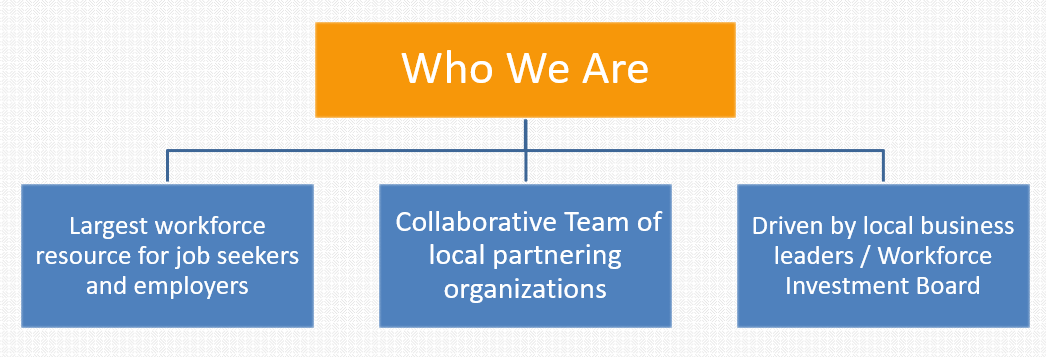 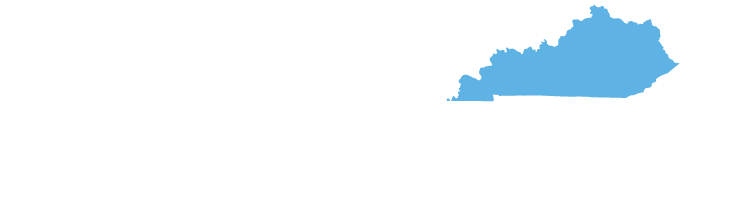 What is the Kentucky Career Center?
Career Matching Services thru Focus | Career and Focus | Talent and Focus | Explorer
Assessment of  skills and abilities
Re-employment workshops 
Individual career coaching/guidance/employment plans
Skills upgrading 
On-the-job training
Occupational skills training 
Referrals to employment
Kentucky Essential Skills Certification 
Career assistance to job seekers including veterans 
Training to career seekers including those displaced by foreign competition/trade 
Unemployment Insurance information 
Services to individuals who have visual, emotional, physical or mental impairments        
Adult Education services and referrals 
Senior employment opportunities 
Referrals for additional services
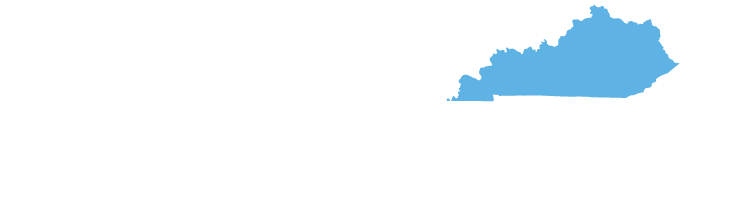 KWIB
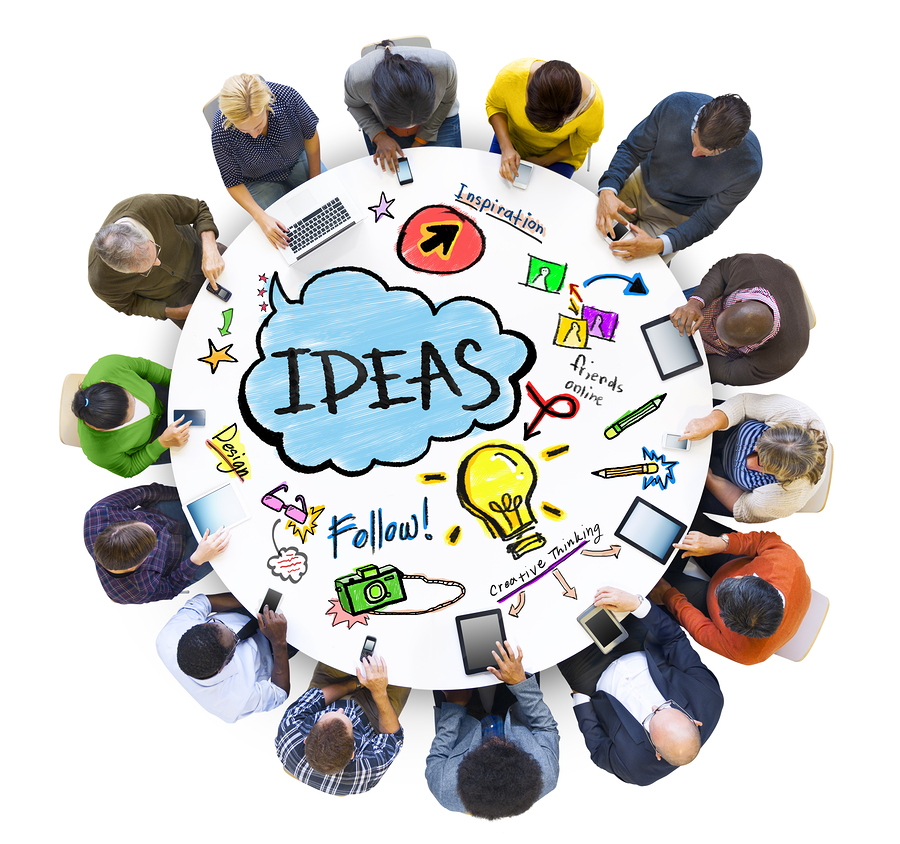 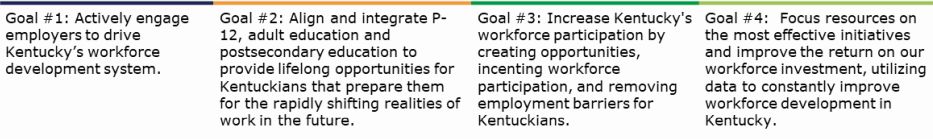 Initiatives Supported through CBOT Collaboration

Fair Chance Employer Collaborative Recruitment
KY FAME/AMT Employer Recruitment & Support
Providing Tools to Employers to be Veteran Ready
Supporting Employment First Initiatives for all Kentuckians
Healthcare Career Pathways driven by TPM Data collection
Align our education partners with current industry needs with Employers in the driver's seat designing short-term stackable credentials, and work-based learning tools.
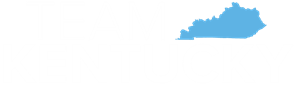 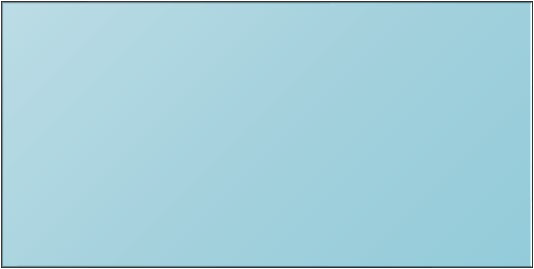 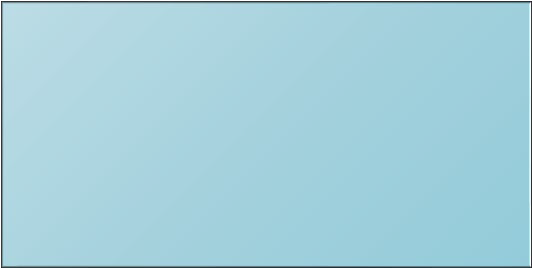 KWIB Committee Structure
Kentucky Workforce Innovation Board (KWIB) Chair – Kim Menke; Vice-
Chair – Lori Ulrich
Education and Workforce Development Collaborative – Chair
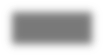 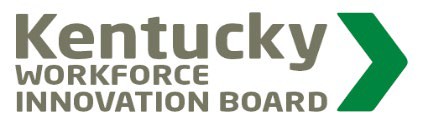 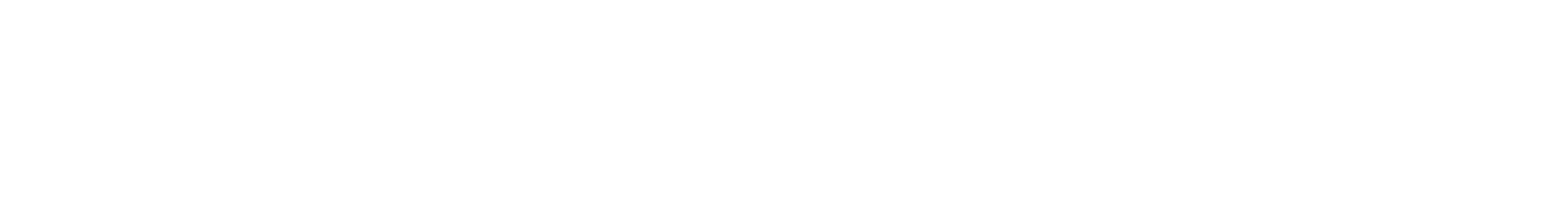 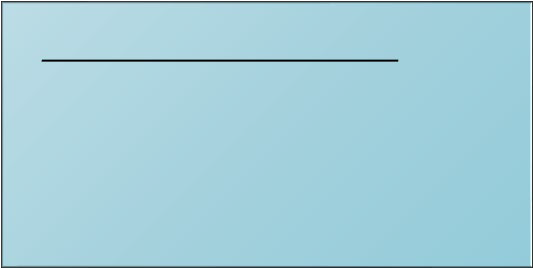 Executive Committee –Kim Menke, Beth Davisson, Amy Luttrell, Lori Ulrich, Scott
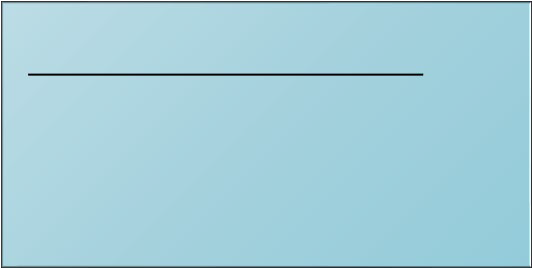 Office of the KWIB Staff (ELC Admin) –
Stefanie Ebbens Kingsley, Executive Director
Pierce, Heidi Margulis, Kevin Smith (non-voting)
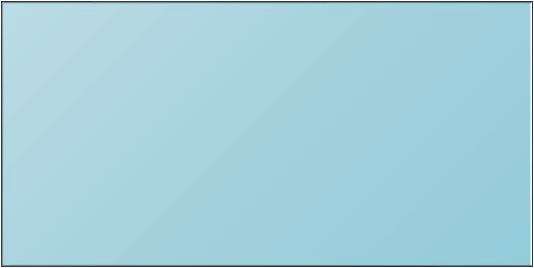 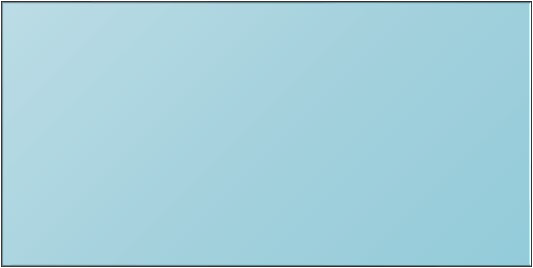 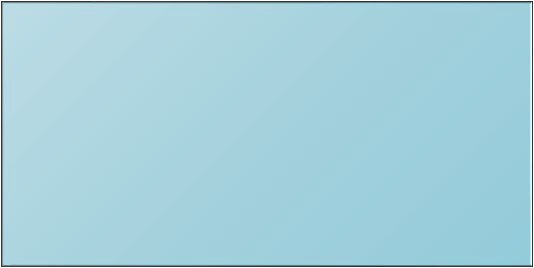 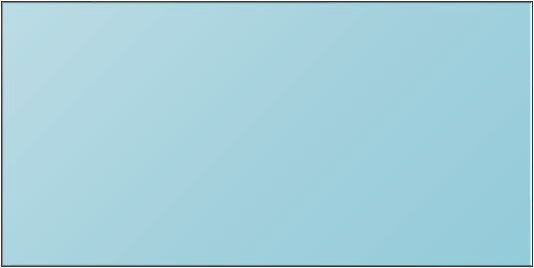 Education attainment and employer engagement committee –
Chair, Beth Davisson
Workforce Participation and Sustainability committee –
Chair, Amy Luttrell
Resource alignment and funding committee –
Chair, Kim Menke
Work Ready Communities – Chair Lori Ulrich
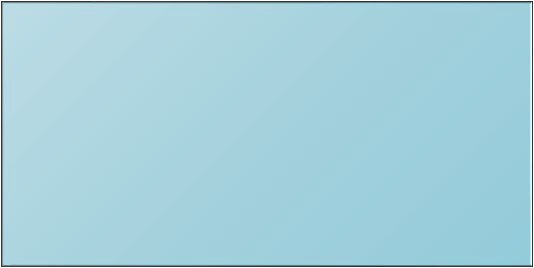 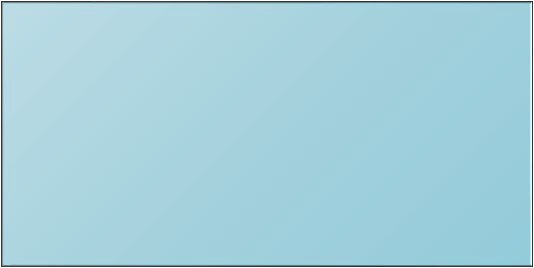 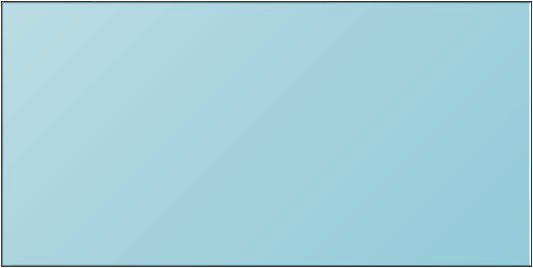 FRS Communication and Training –
Chair, Heidi Margulis
Metrics /Data sub-committee Co-Chairs, Jessica Cunningham,
CTE Perkins Leadership – Chair, Karla Tipton
CTE Certification Continuous Improvement –
Chair, CTE Team (Dr. Beth Hargis, with primary Regan Satterwhite)
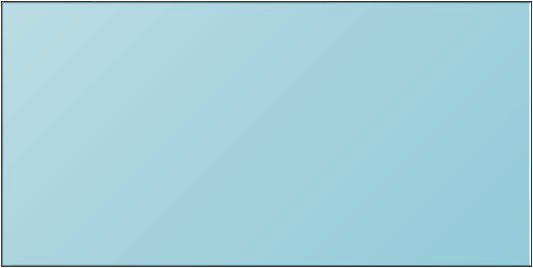 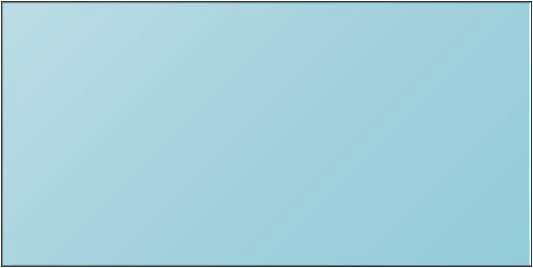 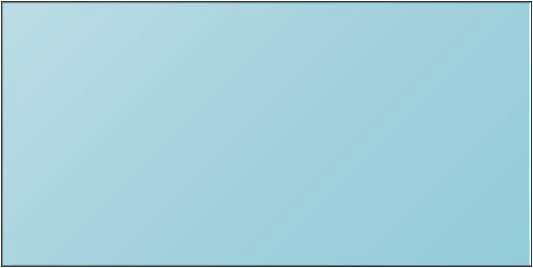 Opportunity Youth / Young Adults –
Chair, Johnny Pittman
Memorandum of Agreement (MOA)
Chair, OPEN
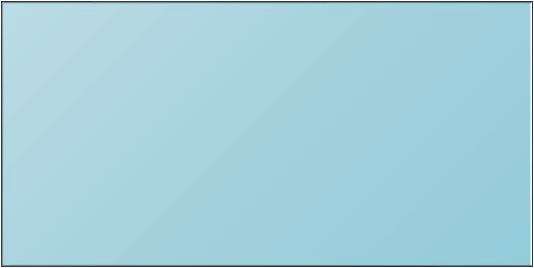 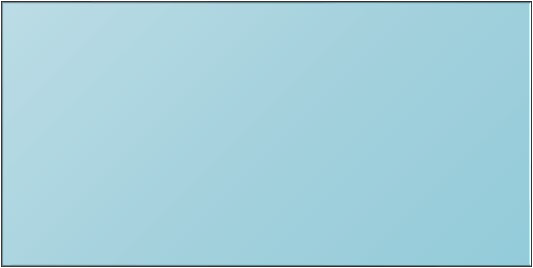 Veterans and Transitioning Servicemembers
Co-chairs: Dallas Kratzer, Jason Hutchinson
Sector Strategies – Chair, Sara Tracy
August 1, 2022